Career Exploration Announcement Before TA Lesson:
Eat with an expert once a month in Lecture Hall        September 14:  Careers in the Military (Air Force & Army)








September 14th-Thursday
1st Period-Careers in the Military (Air Force & Army)

October 12th-Thursday
2nd Period-Careers in the Performing Arts

November 9th-Thursday
3rd Period-Careers in Fire Science & Rescue

December 14th-Thursday
5th Period-Careers in Engineering 

Must sign up on link:  Eat With An Expert
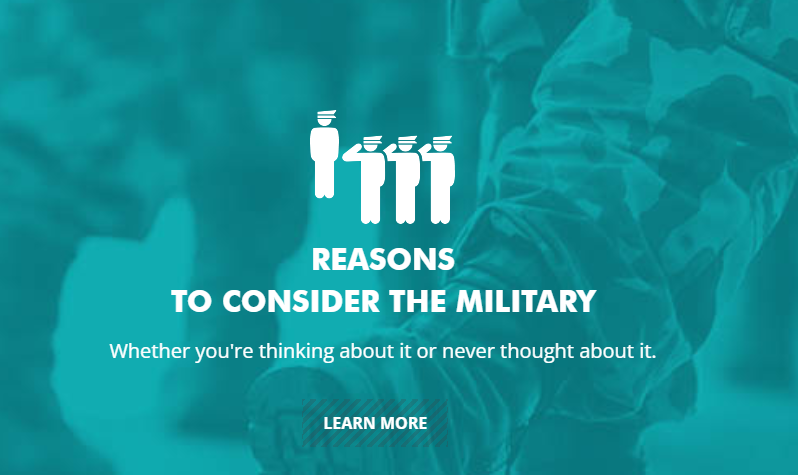 1
STRENGTHS
NAVIANCE STRENGTHS EXPLORER by GALLUP
Naviance Login Directions
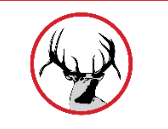 Go to ClassLink:  http://launchpad.classlink.com/elkhorn


Click on the following Icon and you should automatically be logged in to Naviance:
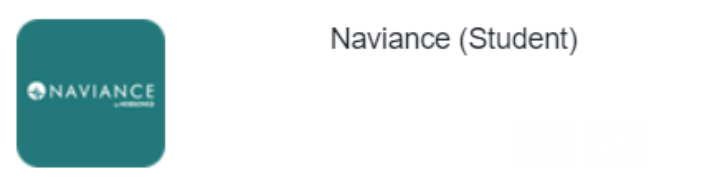 3
The Assessment
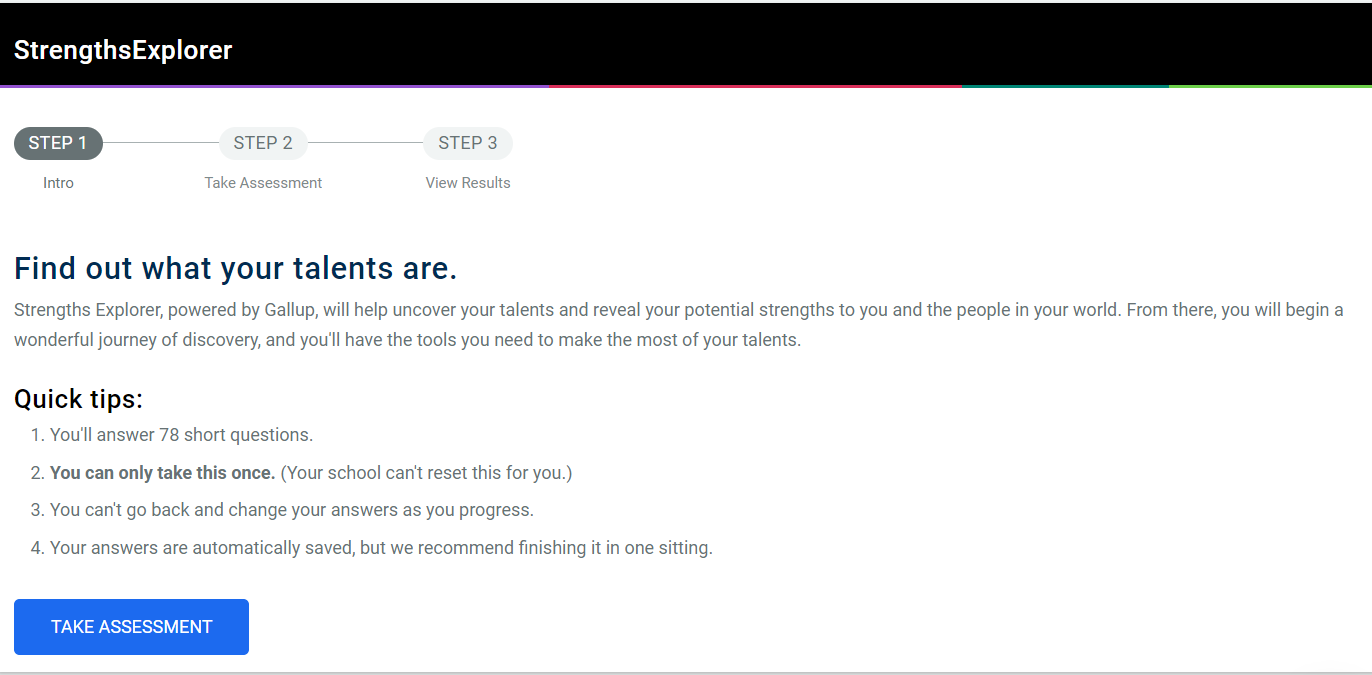 Click on Self-Discovery/StrengthsExplorer
StrengthsExplorer helps discover talents and improve the following:
resilience and confidence in their daily lives
productivity and engagement in school
hope and direction for the future
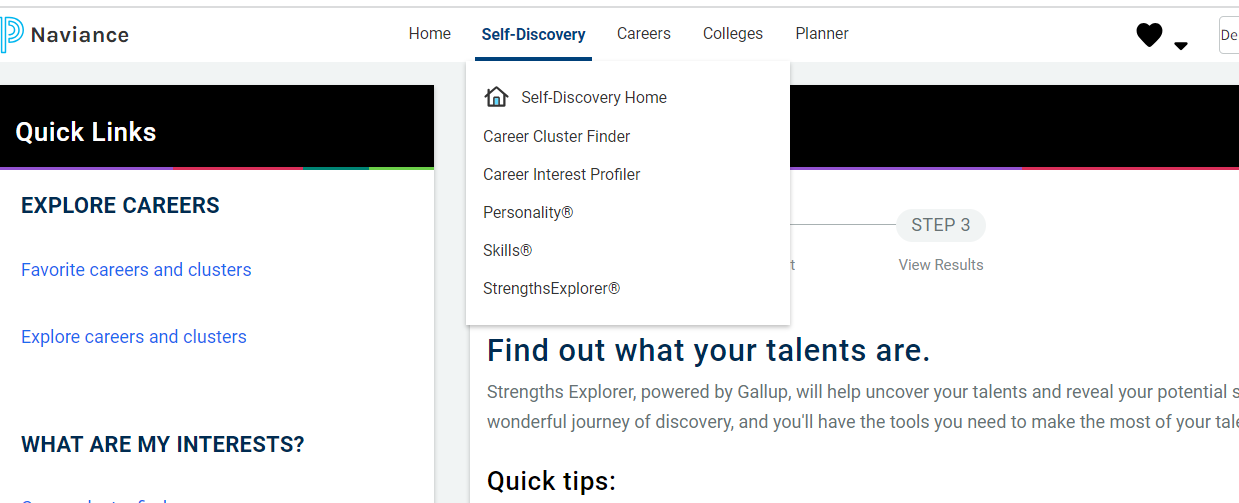 Possible Themes based on results:
Achieving						Discoverer
Competing						Future Thinker
Confidence					Organizer
Caring							Presence
Dependability					Relating
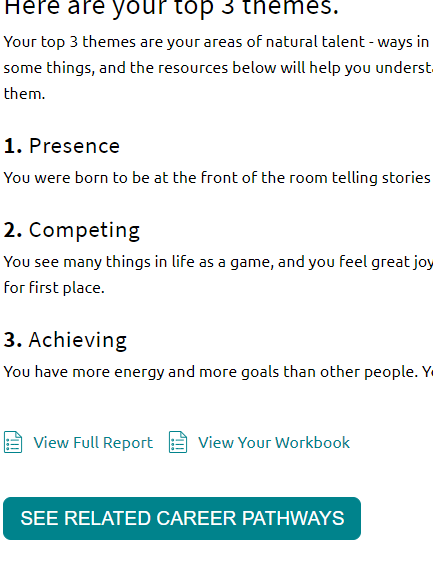 Top 3 Themes
Once you complete the assessment you will be given your top 3 themes.  Take time to read these.  Then spend time looking at your full report as well as related careers and pathways.